Творческий проект «Недаром помнит вся Россия»,посвященный  200–летнему юбилею Отечественной войны 1812 года
ПАМЯТНИКИ
 БОРОДИНСКОГО  ПОЛЯ
Виртуальная  экскурсия  в  Государственный  Бородинский                       
 военно-исторический  музей-заповедник
В 2012 году наша страна отмечает знаменательную дату в истории  России – 
200-летие победы русского народа  
в Отечественной войне 1812 года. Кульминационным моментом в ходе войны стала  Бородинская битва.
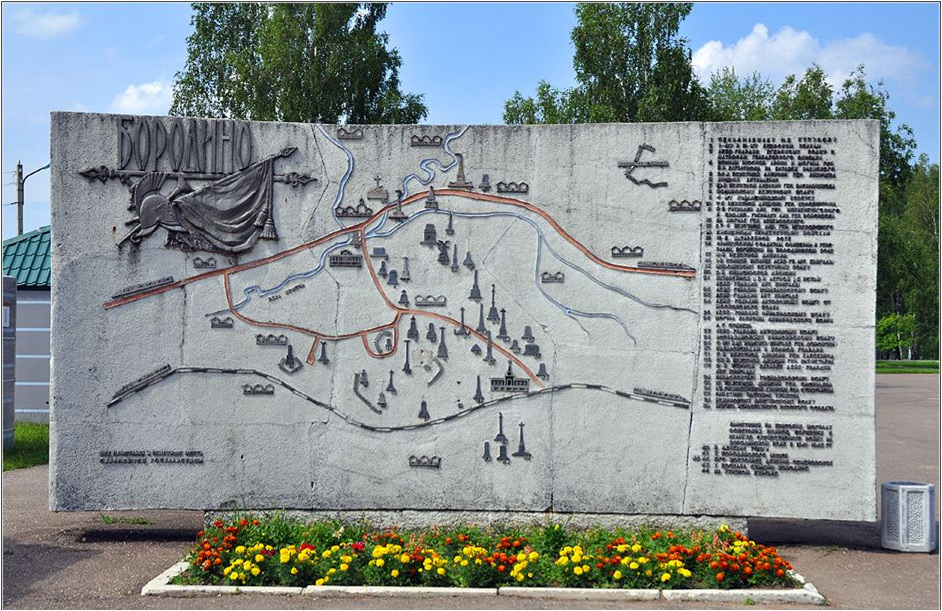 МАРШРУТ ЭКСКУРСИИ
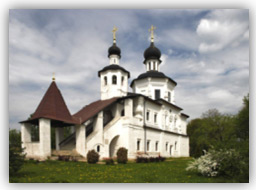 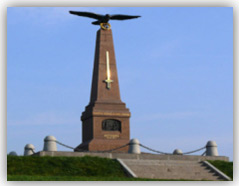 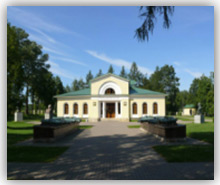 Командный пункт                         М.И. Кутузова
Смоленская церковь
Бородинский музей
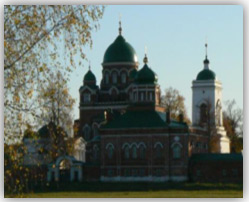 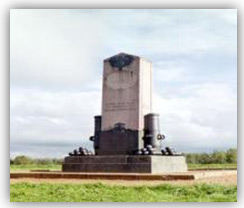 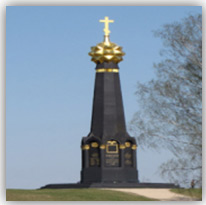 Спасо-Бородинский монастырь
Батарея Раевского
Шевардинский редут
Памятник–монумент  главнокомандующему русскими армиями М.И. Голенищеву-Кутузову
на командном пункте полководца в селе  Горки.
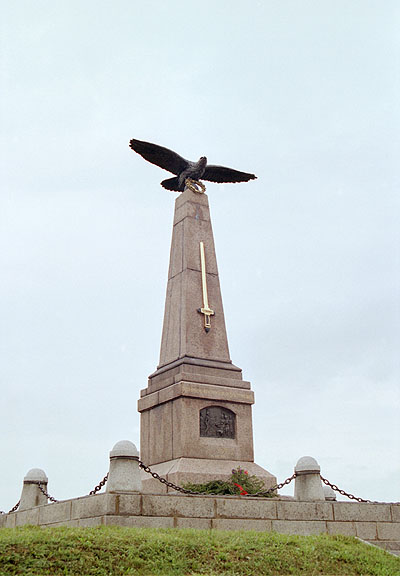 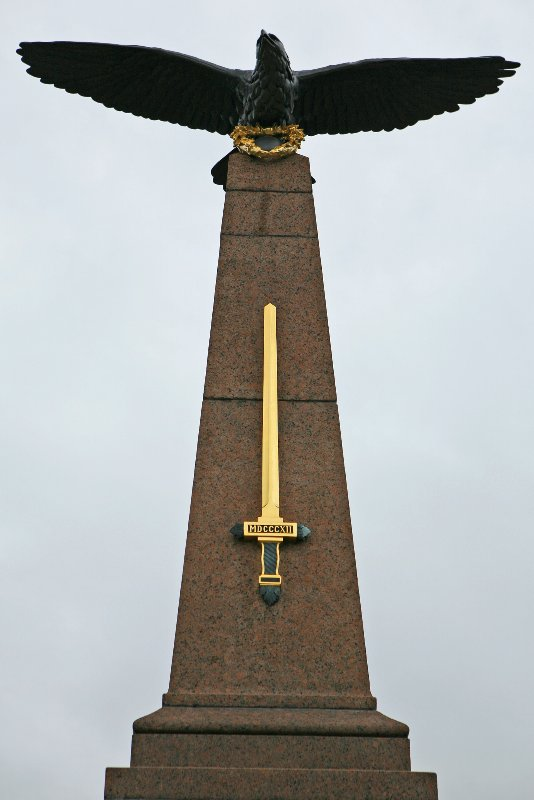 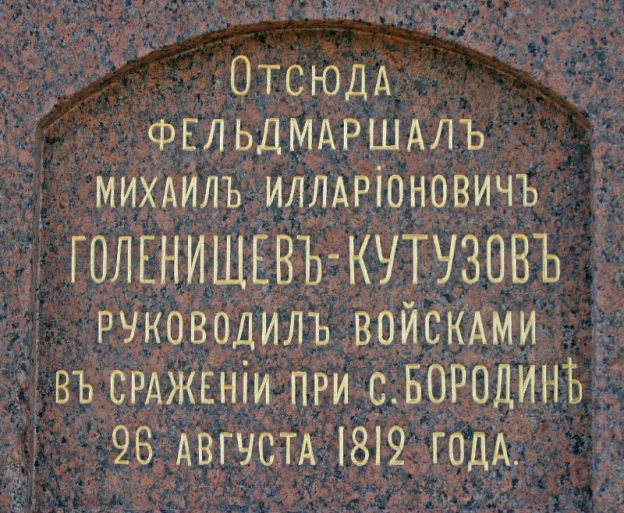 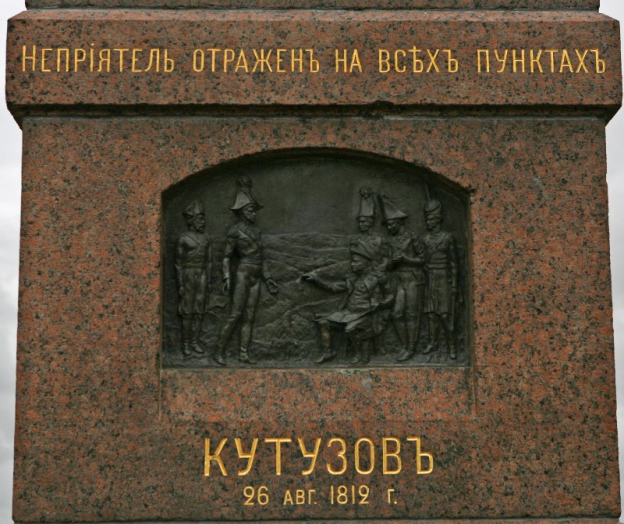 Церковь Смоленской иконы Божией Матери в селе Бородино.
Бородинский музей
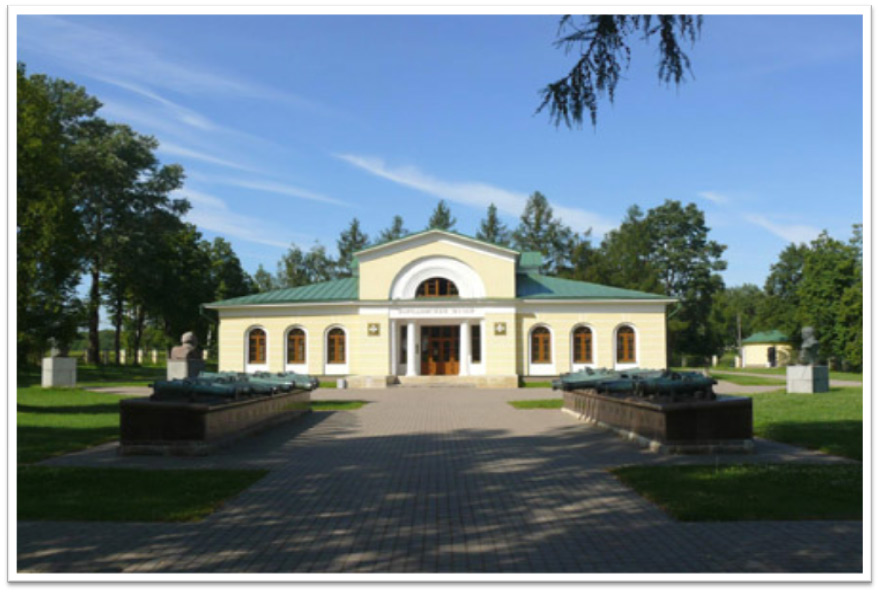 Бородинский музей
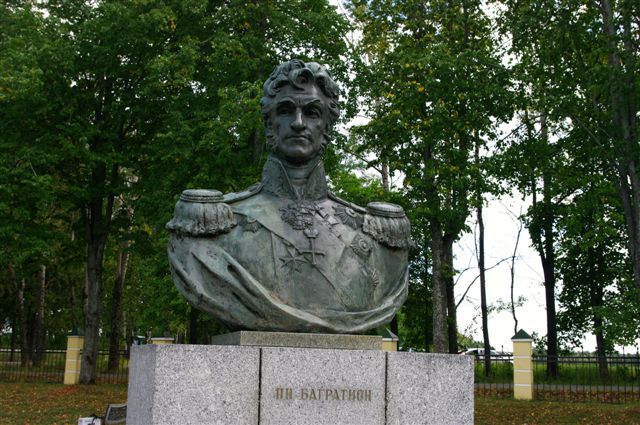 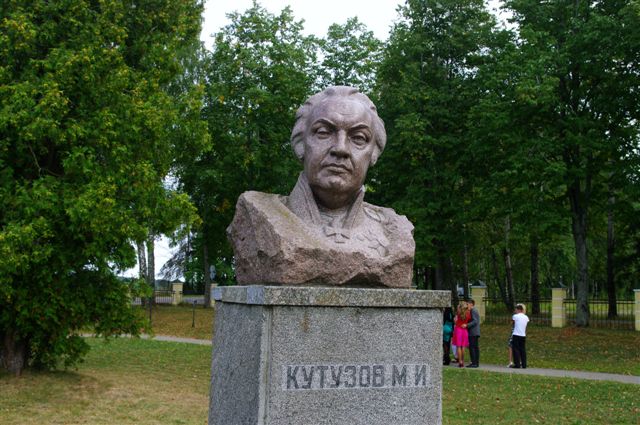 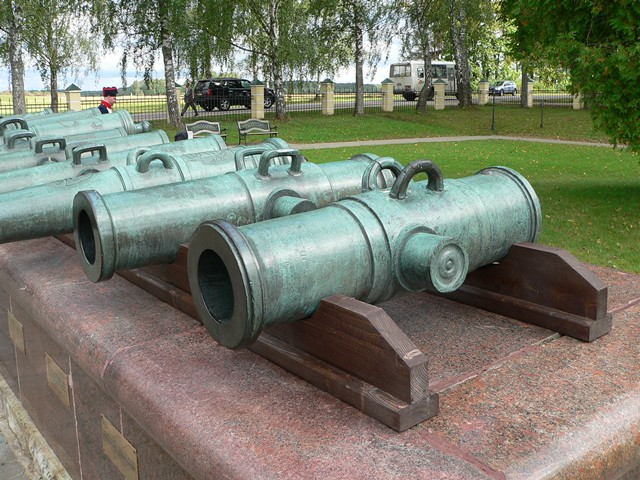 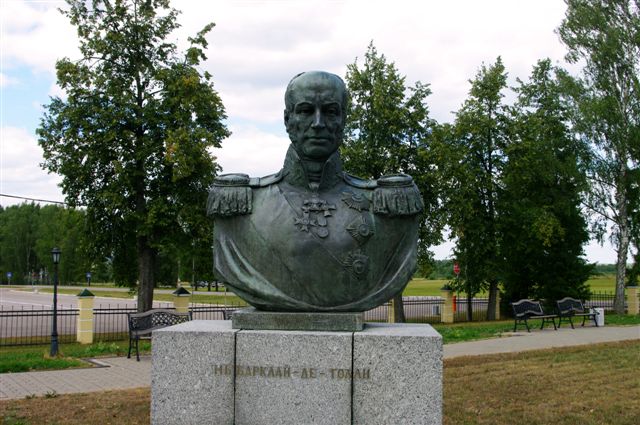 Экспозиция «Бородино - битва гигантов»
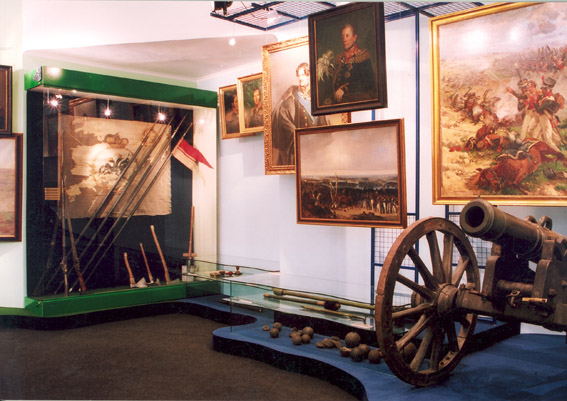 Экспозиция «Славься ввек, Бородино!»
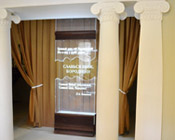 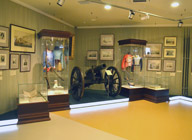 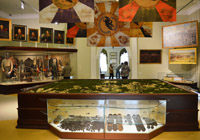 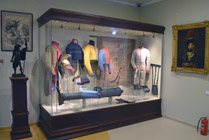 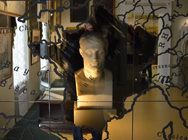 Монумент - часовня русским воинам - героям Бородинского сражения на батарее Раевского
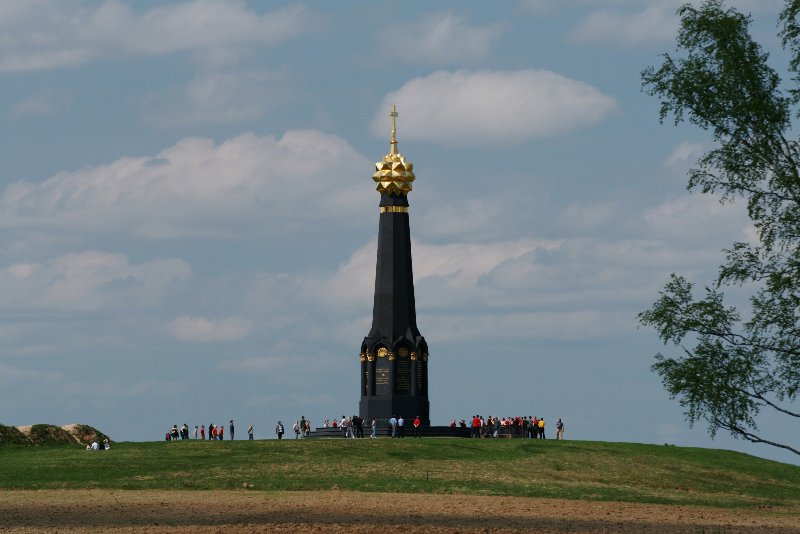 Могила генерала П.И.Багратиона
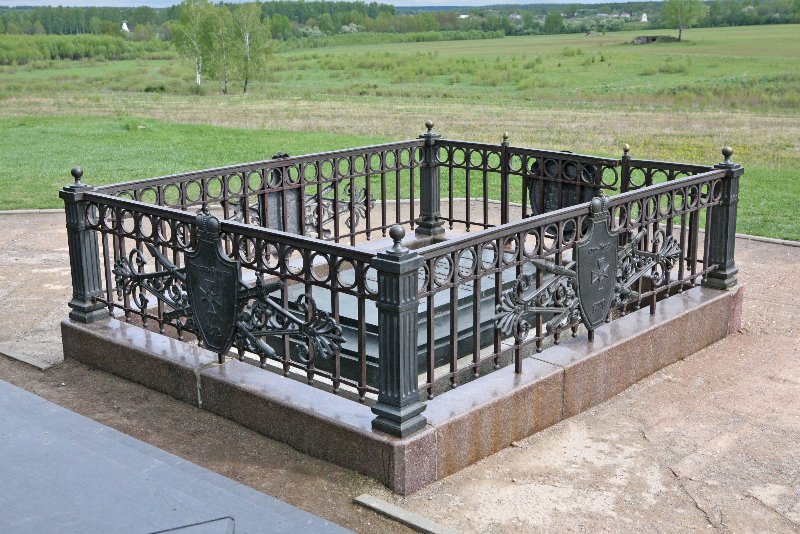 Спасо – Бородинский во имя Нерукотворного Образа Спасителяженский монастырь.
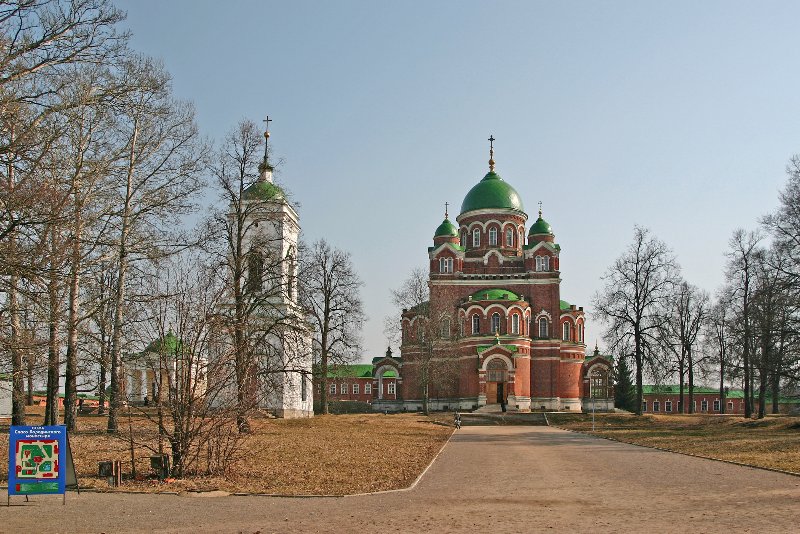 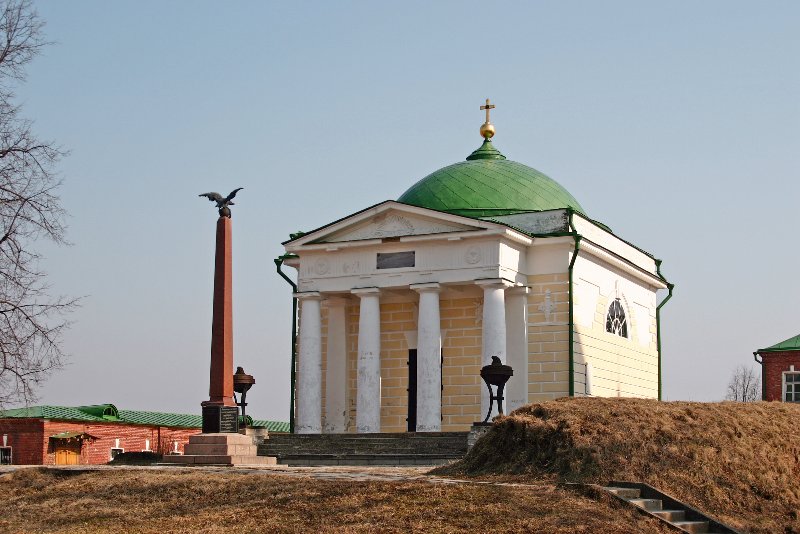 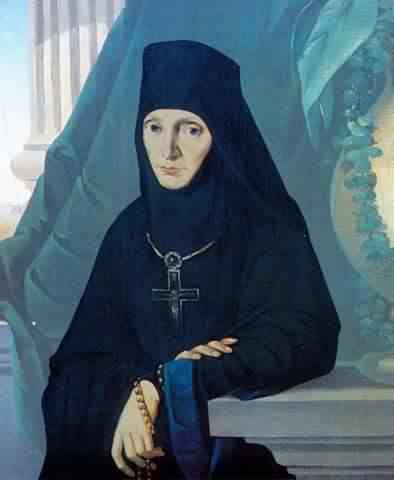 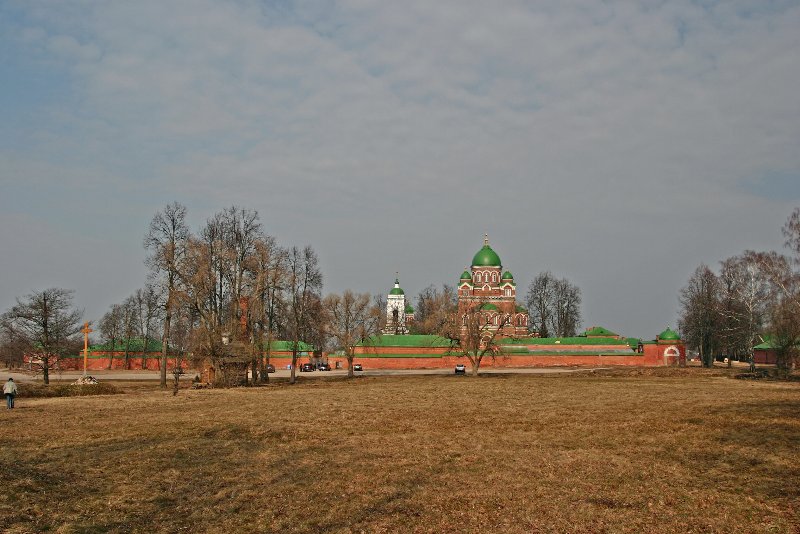 Современная карта-схема
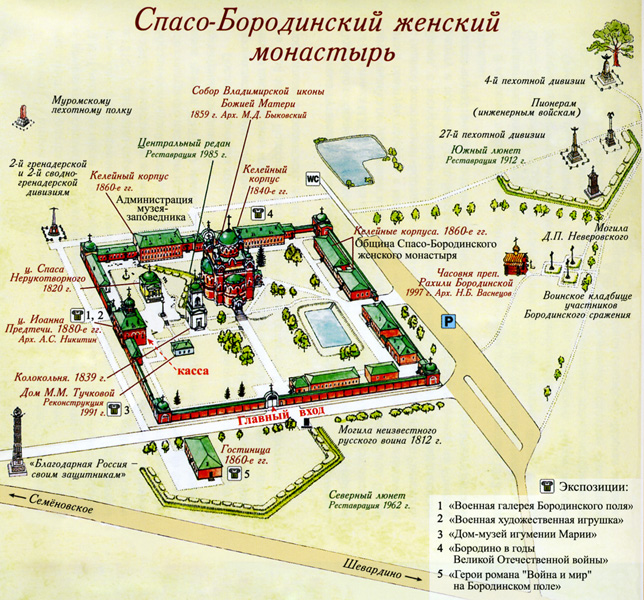 Дом-музей игуменьи Марии
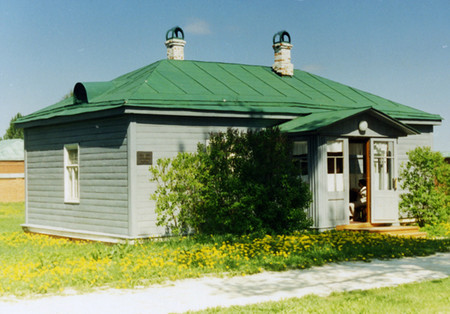 Шевардинский редут. Памятник 12-й батарейной роте на Шевардинском редуте
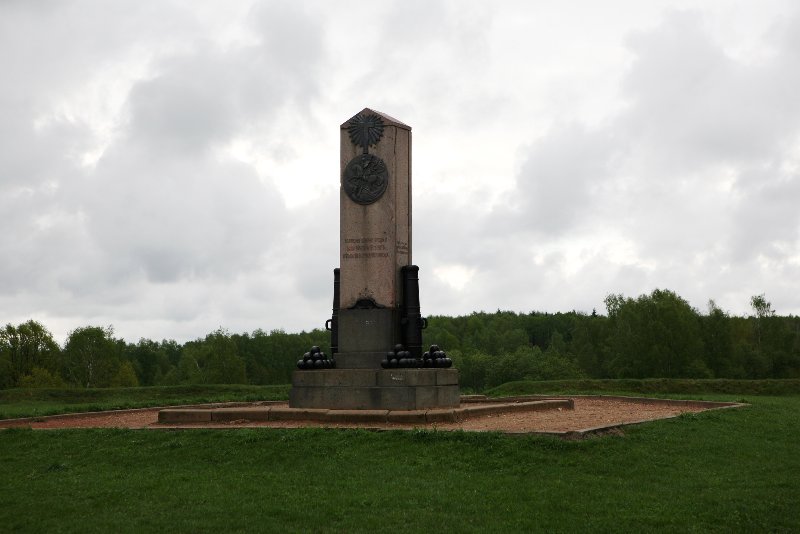 Памятник французским солдатам, офицерам и генералам, погибшим на Бородинском поле 5 - 7 сентября 1812 г.
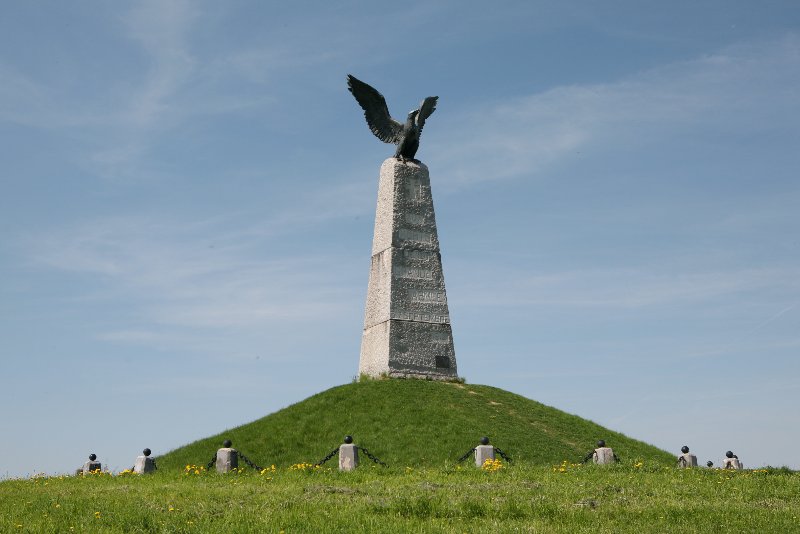 100-летний юбилей Отечественной войны 1812 года
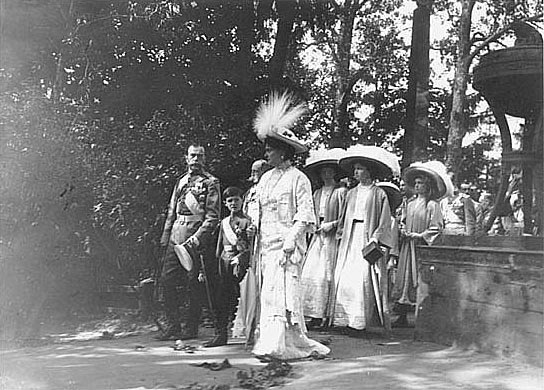 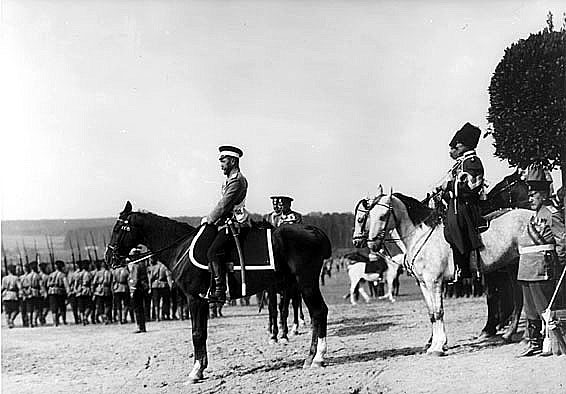 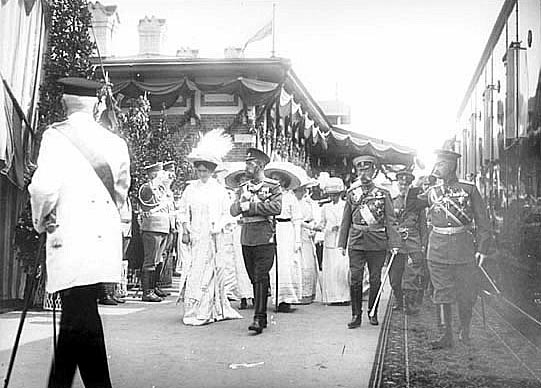 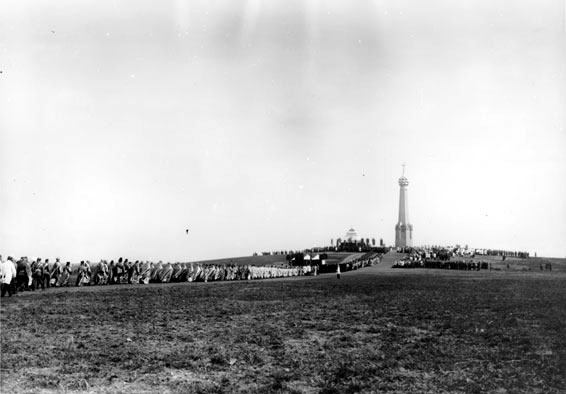 Медаль «В память 100-летия Отечественной войны 1812 г.»
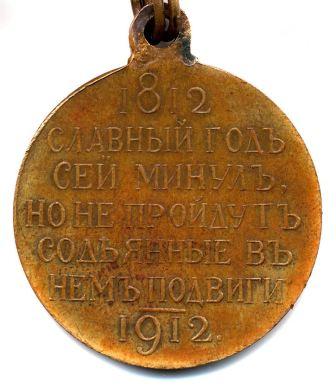 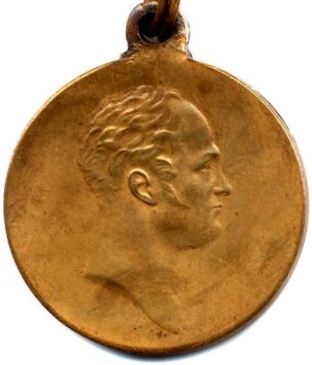 Медаль «В память 200-летия Отечественной войны 1812 г.»
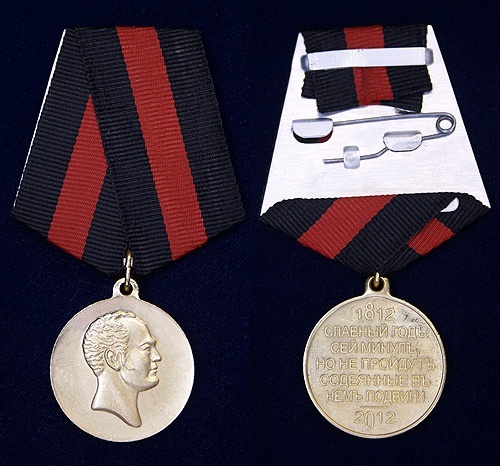 Эпилог.  «ДЕНЬ БОРОДИНА »
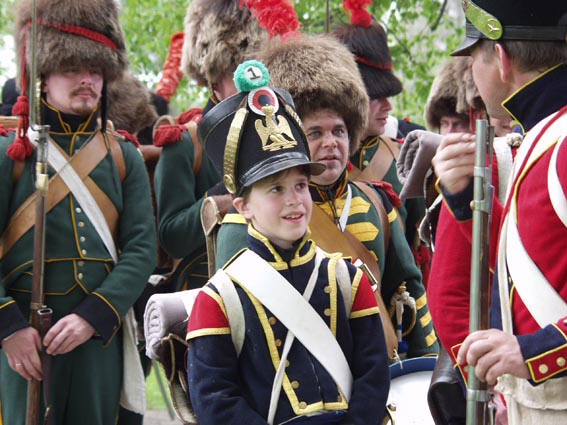 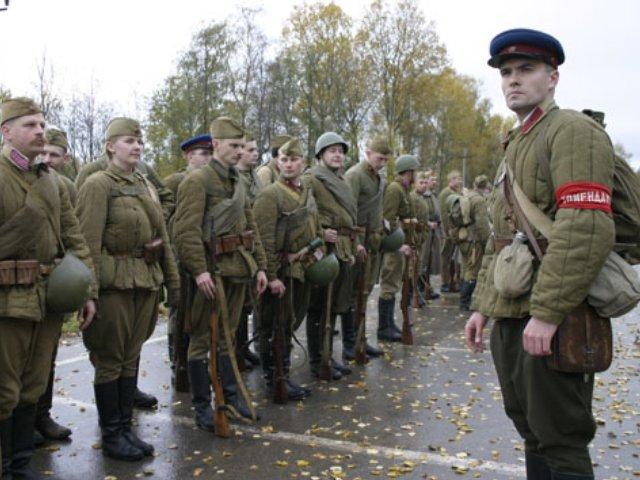 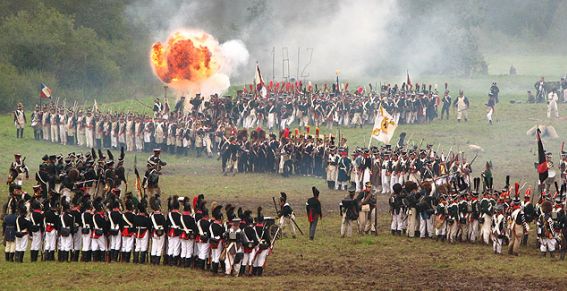 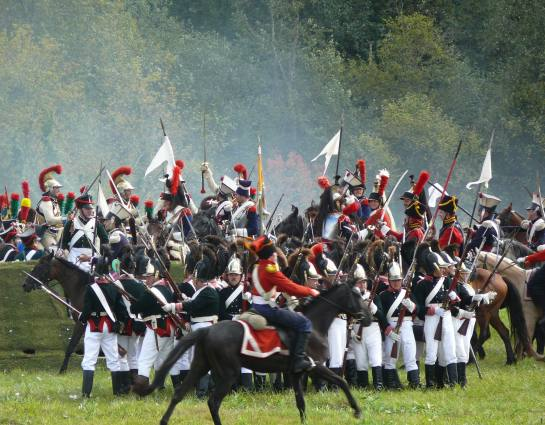 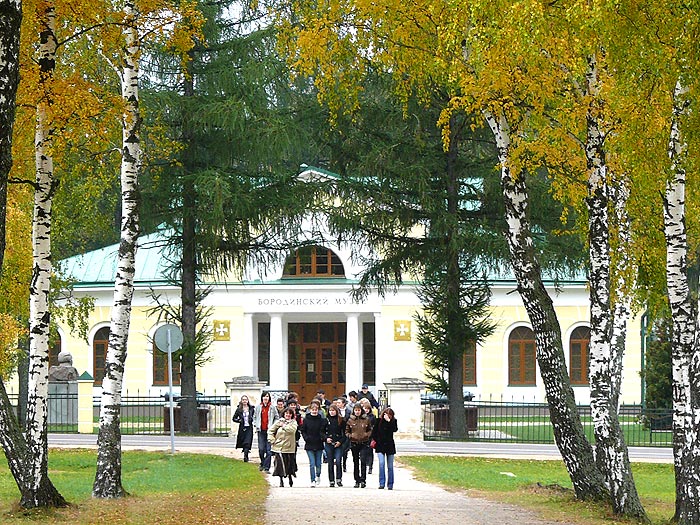 СПАСИБО ЗА ВНИМАНИЕ!